Godo S, Takahashi J, Yasuda S, Shimokawa H
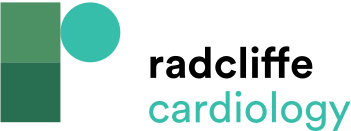 Novel Link Between Inflammation and Coronary Vasomotion Abnormalities
Citation: European Cardiology Review 2021;16:e13.
https://doi.org/10.15420/ecr.2020.47
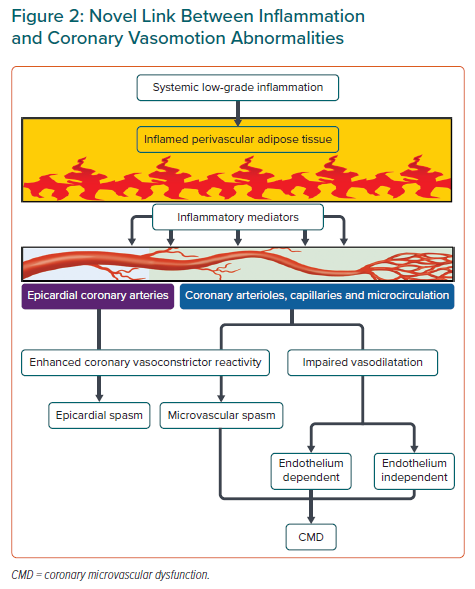